Vistas de maquetas de prismas triangulares (6-10034)
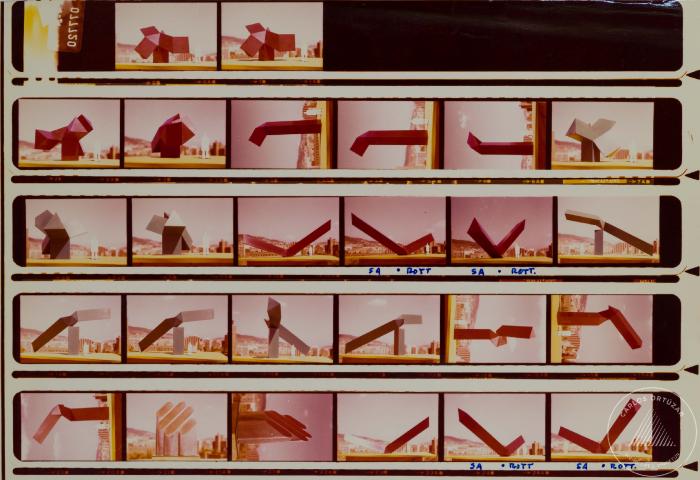